Презентация для детей младшей группына тему:
Путешествие в мир транспорта.
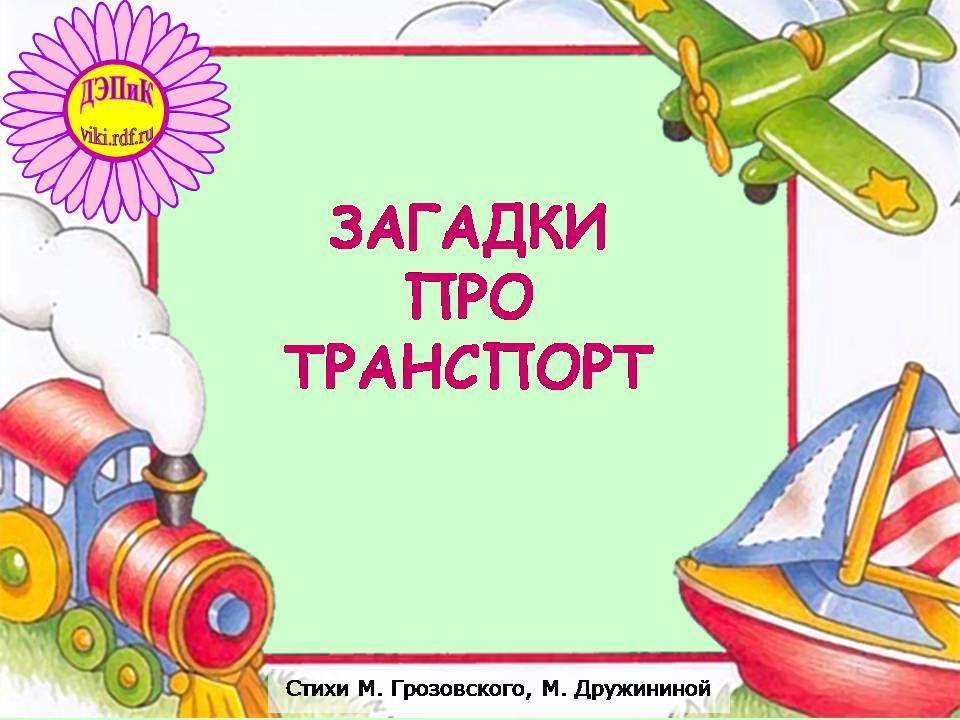 Не летит, не жужжит,Жук по улице бежит. И горят в глазах жука.Два блестящих огонька.                                                         (Автомобиль)
Что за чудо - синий дом,Ребятишек много в нем.Носит обувь из резиныИ питается бензином.                                             (Автобус)
Он по рельсам едет звонко,И звенит: «Эй, не зевай!»Отдохнет на остановке,И поедет вновь…..                                                (Трамвай)
По волнам дворец плывет,На себе дворец везет.                                                  (Пароход)
Смело в небе проплывает,Обгоняя птиц полет.Человек им управляет.Что же это?                                                         (Самолет)
Железный уж ползет,Пассажиров вдаль везет.                                                          (Поезд)
Из чего состоит автомобиль.
д\и «Найди одинаковые»
д/и «Виды транспорта»
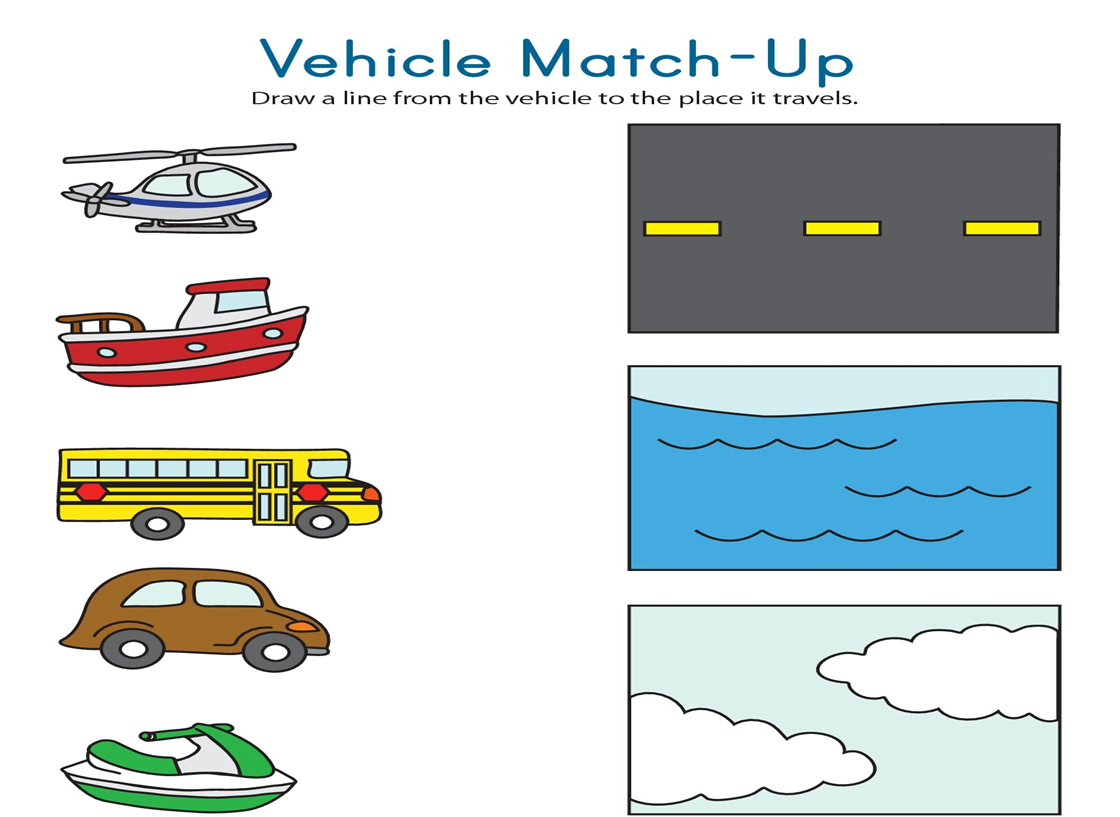 д/и «Найди лишнее»
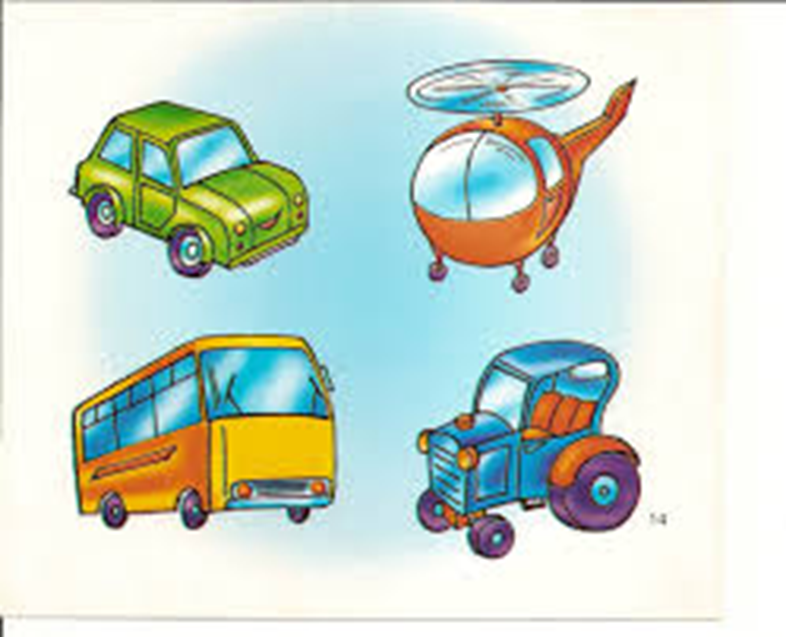 д\и «Найди по тени»
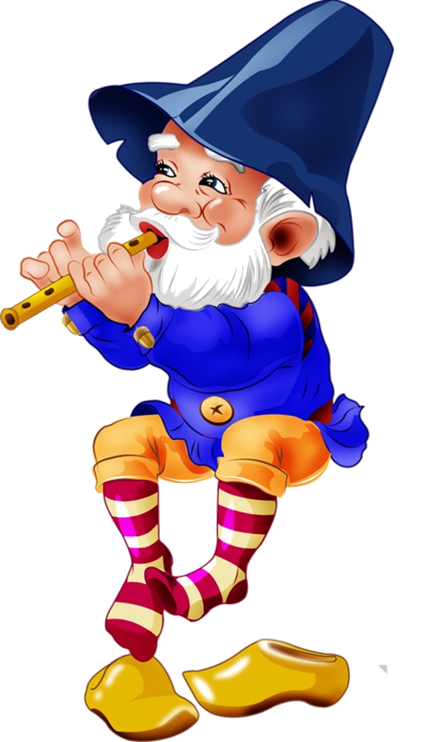 д/и «Покажи и назови»
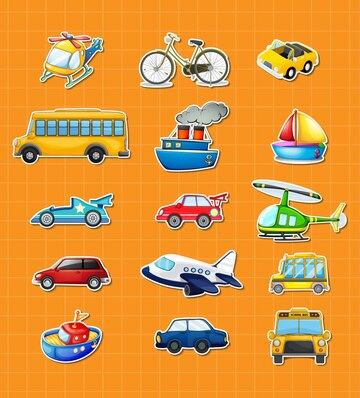 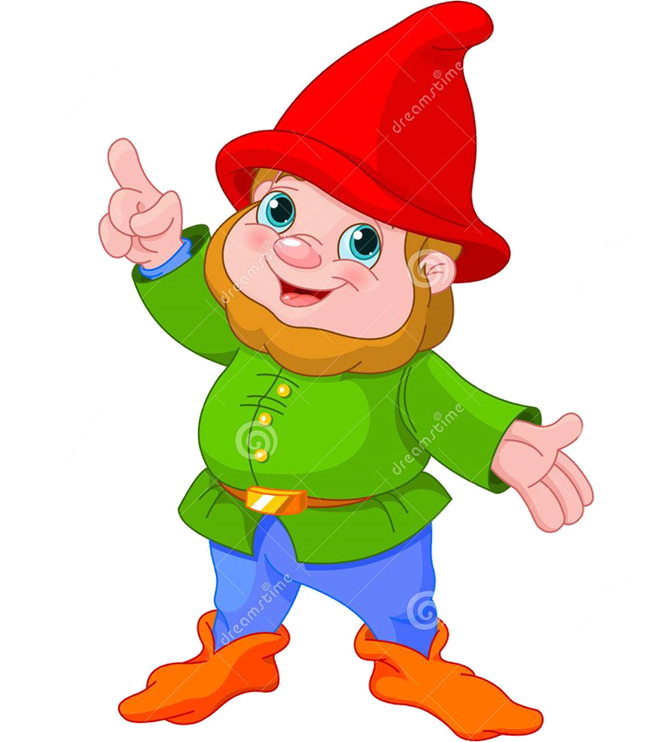 Рисуем автомобиль.
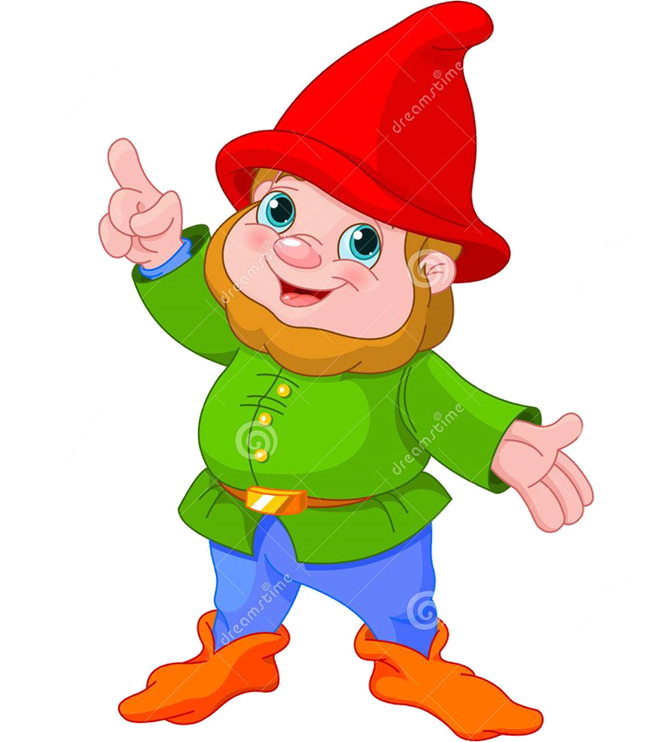 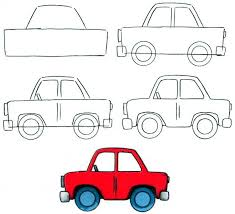 .